НАЦИОНАЛЬНЫЕ ПРОЕКТЫ: СТРАТЕГИЯ РАЗВИТИЯ
РАЙОННАЯ ПЕДАГОГИЧЕСКАЯ КОНФЕРЕНЦИЯ
23 августа 2019 года
НАЦИОНАЛЬНЫЕ ПРОЕКТЫ
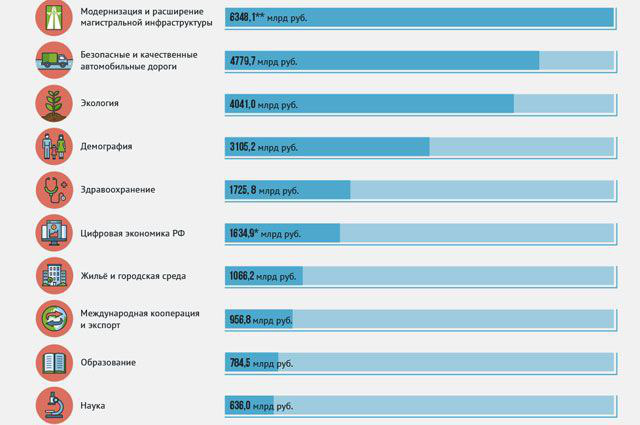 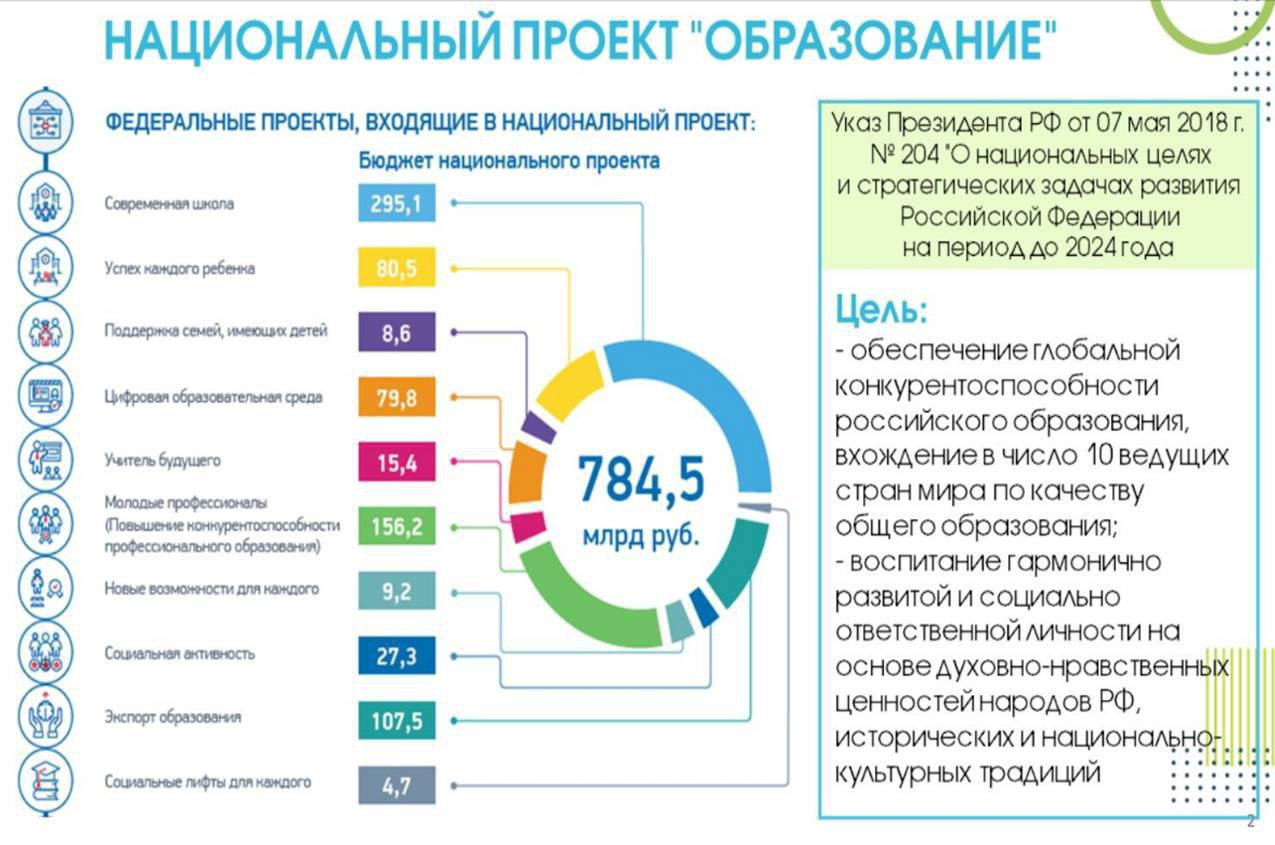 2018 - 2024
5 региональных проектовЛенинградской области – стратегические направления развития регионального образования до 2024 года
«Современная школа»
«Современная школа»
«Успех каждого ребёнка»
«Успех каждого ребёнка»
«Учитель будущего»
«Учитель будущего»